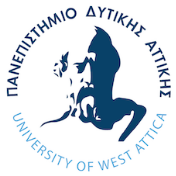 ΠΑΝΕΠΙΣΤΗΜΙΟ ΔΥΤΙΚΗΣ ΑΤΤΙΚΗΣ

ΤΜΗΜΑ ΝΑΥΠΗΓΩΝ ΜΗΧΑΝΙΚΩΝ
ΘΕΡΜΟΔΥΝΑΜΙΚΗ

ΑΤΜΟΙ  (2) - ΕΙΣΑΓΩΓΗ
Γεώργιος Κ. Χατζηκωνσταντής Επίκουρος Καθηγητής 
Διπλ. Ναυπηγός Μηχανολόγος Μηχανικός 
M.Sc. ‘’Διασφάλιση Ποιότητας’’
Τμήμα Ναυπηγικών Μηχανικών 
Πανεπιστημίου Δυτικής Αττικής (ΠΑ.Δ.Α.)
ΘΕΡΜΟΔΥΝΑΜΙΚΗ                         ΚΑΘΗΓΗΤΗΣ ΓΕΩΡΓΙΟΣ Κ. ΧΑΤΖΗΚΩΝΣΤΑΝΤΗΣ  2020
1
1ο Παράδειγμα

Να υπολογισθούν, ο  ειδικός όγκος, η ενθαλπία, η εντροπία, 
η εσωτερική ενέργεια μίγματος ατμού νερού, στις  παρακάτω καταστάσεις :
x2 = 0,15
x1 = 0,82
ΚΑΤΑΣΤΑΣΗ 1 :
t1 = 125 C 0
ΚΑΤΑΣΤΑΣΗ 2 :
p2 = 145 bar
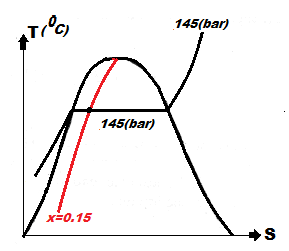 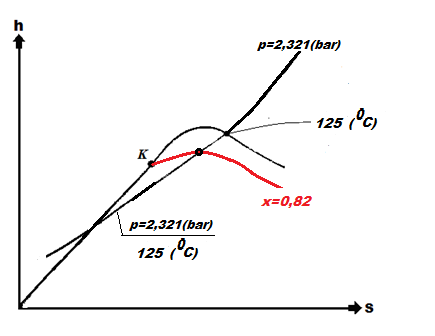 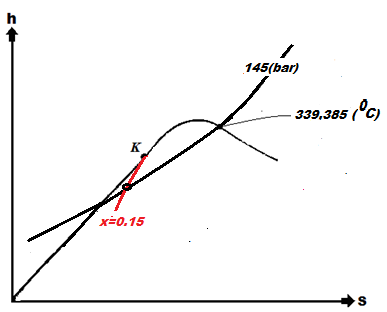 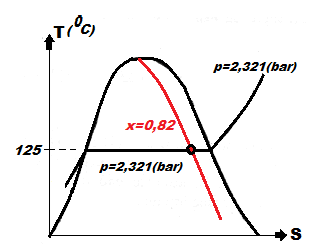 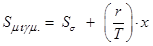 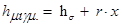 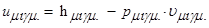 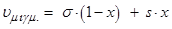 2
ΘΕΡΜΟΔΥΝΑΜΙΚΗ                         ΚΑΘΗΓΗΤΗΣ ΓΕΩΡΓΙΟΣ Κ. ΧΑΤΖΗΚΩΝΣΤΑΝΤΗΣ  2020
ΚΑΤΑΣΤΑΣΗ 1 :
Καταστατικά μεγέθη συστήματος : μίγμα με
x1 = 0,82
Καταστατικά μεγέθη κορεσμένου συστήματος
ΠΙΝΑΚΑΣ 6 / ΜΕΡΟΣ 9ο : ΠΙΝΑΚΑΣ  ΚΟΡΕΣΜΟΥ : δεδομένο ΘΕΡΜΟΚΡΑΣΙΑ
3
ΘΕΡΜΟΔΥΝΑΜΙΚΗ                         ΚΑΘΗΓΗΤΗΣ ΓΕΩΡΓΙΟΣ Κ. ΧΑΤΖΗΚΩΝΣΤΑΝΤΗΣ  2020
ΚΑΤΑΣΤΑΣΗ 2 :
Καταστατικά μεγέθη κορεσμένου συστήματος
x1 = 0,15
Καταστατικά μεγέθη συστήματος : μίγμα με
ΠΙΝΑΚΑΣ 6 / ΜΕΡΟΣ 9ο : ΠΙΝΑΚΑΣ  ΚΟΡΕΣΜΟΥ : δεδομένο ΠΙΕΣΗ
4
ΘΕΡΜΟΔΥΝΑΜΙΚΗ                         ΚΑΘΗΓΗΤΗΣ ΓΕΩΡΓΙΟΣ Κ. ΧΑΤΖΗΚΩΝΣΤΑΝΤΗΣ  2020
Παράδειγμα 2
 
2 kg  νερού ευρίσκονται αρχικά σε t1 = 300C  p1 = 20 (bar) = 2( Mpa). Ενεργώντας υπό σταθερή πίεση το σύστημα φθάνει  διαδοχικά στις παρακάτω καταστάσεις : 
 
Κατάσταση 2 : κεκορεσμένο υγρό σε  p = 20 bar
Κατάσταση 3 : μίγμα με βαθμό ξηρότητας x3 = 0,86
Κατάσταση 4 : ξηρός κεκορεσμένος ατμός σε p = 20 (bar)
Κατάσταση 5 : υπέρθερμος ατμός σε p = 20 (bar) και t5 = 450 C 0
 
 
Να υπολογισθούν :  
 
οι τιμές των καταστατικών μεγεθών (υ, h, s, u)  στις παραπάνω καταστάσεις, 
τα ποσά θερμότητας και έργου  των ενδιάμεσων καταστάσεων και της συνολικής μεταβολής  15.
ΘΕΡΜΟΔΥΝΑΜΙΚΗ                         ΚΑΘΗΓΗΤΗΣ ΓΕΩΡΓΙΟΣ Κ. ΧΑΤΖΗΚΩΝΣΤΑΝΤΗΣ  2020
5
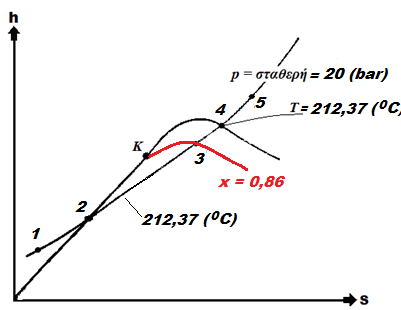 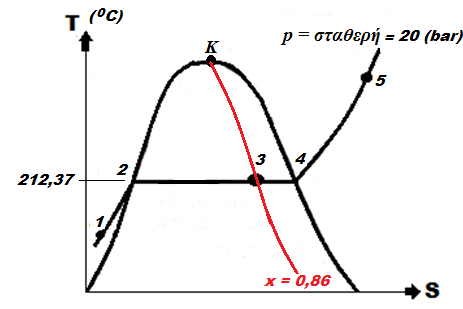 Σημεία  : 2 και 4
Σημ. 1 :
από ΠΙΝΑΚΑ 4  (ΠΙΝ. ΚΟΡΕΣΜΟΥ) ΜΕΡΟΣ 9ο
από ΠΙΝΑΚΑ 8  ΜΕΡΟΣ 10ο
(ΠΙΝ. ΝΕΡΟΥ & ΥΠΕΡΘΕΡΜΟΥ ΑΤΜΟΥ)
Σημ. 4 :
Σημ. 2 :
6
ΘΕΡΜΟΔΥΝΑΜΙΚΗ                         ΚΑΘΗΓΗΤΗΣ ΓΕΩΡΓΙΟΣ Κ. ΧΑΤΖΗΚΩΝΣΤΑΝΤΗΣ  2020
Σημ. 3 : μίγμα
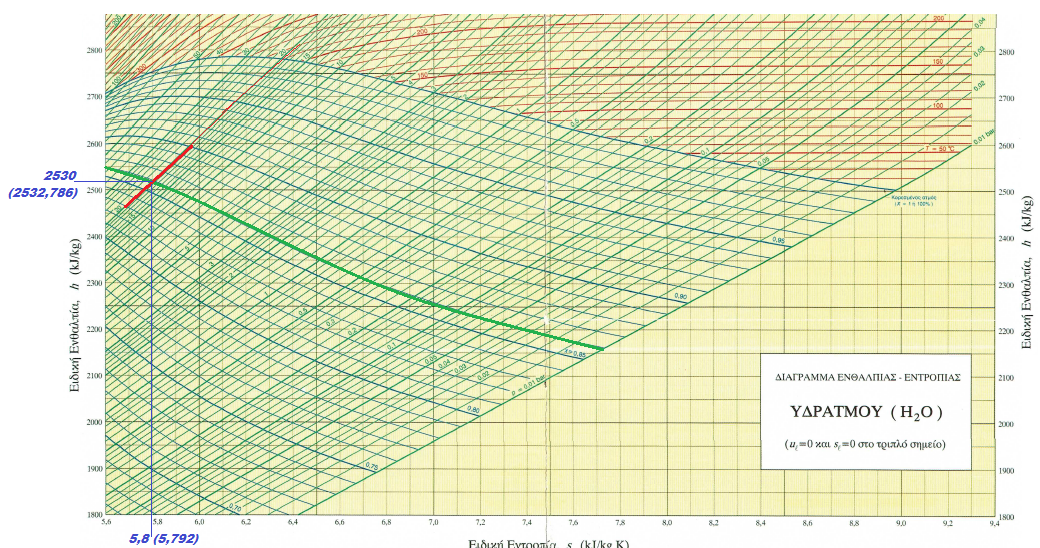 ΘΕΡΜΟΔΥΝΑΜΙΚΗ                         ΚΑΘΗΓΗΤΗΣ ΓΕΩΡΓΙΟΣ Κ. ΧΑΤΖΗΚΩΝΣΤΑΝΤΗΣ  2020
7
p5 = 20 (bar) ,
Σημ. 5 :
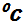 από ΠΙΝΑΚΑ 8  ΜΕΡΟΣ 10ο
(ΠΙΝ. ΝΕΡΟΥ & 
ΥΠΕΡΘΕΡΜΟΥ ΑΤΜΟΥ)
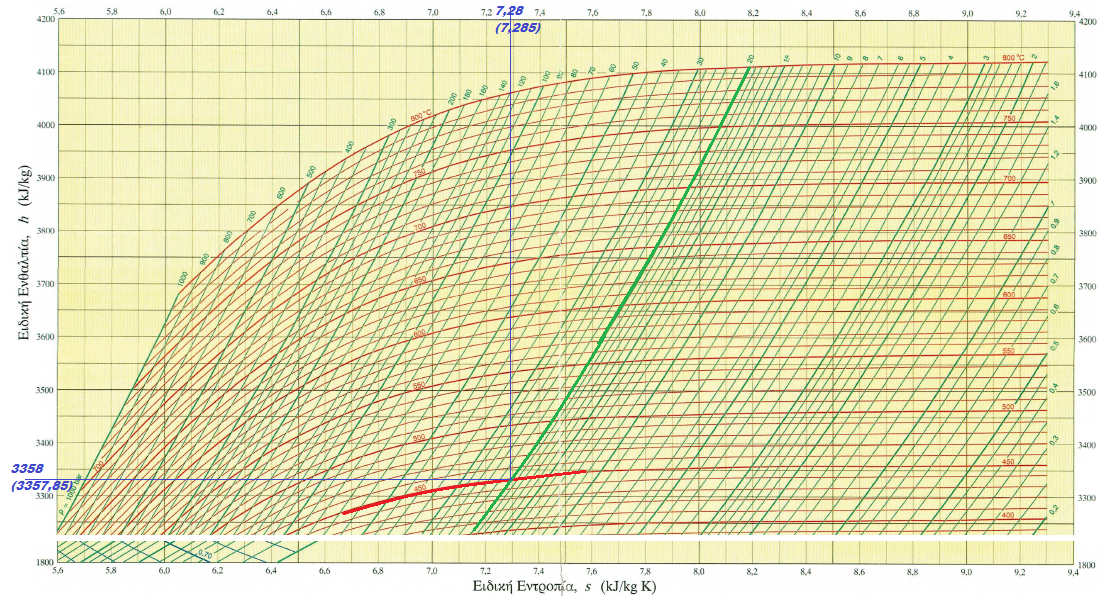 8
ΘΕΡΜΟΔΥΝΑΜΙΚΗ                         ΚΑΘΗΓΗΤΗΣ ΓΕΩΡΓΙΟΣ Κ. ΧΑΤΖΗΚΩΝΣΤΑΝΤΗΣ  2020
9
ΘΕΡΜΟΔΥΝΑΜΙΚΗ                         ΚΑΘΗΓΗΤΗΣ ΓΕΩΡΓΙΟΣ Κ. ΧΑΤΖΗΚΩΝΣΤΑΝΤΗΣ  2020
ΠΡΑΓΜΑΤΙΚΗ ΑΔΙΑΒΑΤΙΚΗ ΓΙΑ ΤΟΝ ΑΤΜΟ
Α. ΥΔΡΑΤΜΟΣ
α.  αδιαβατική ισοεντροπική εκτόνωση
β.  ισοεντροπική συμπίεση
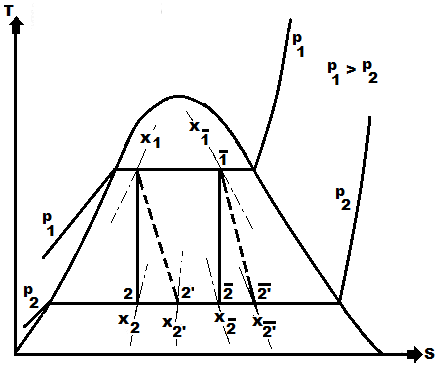 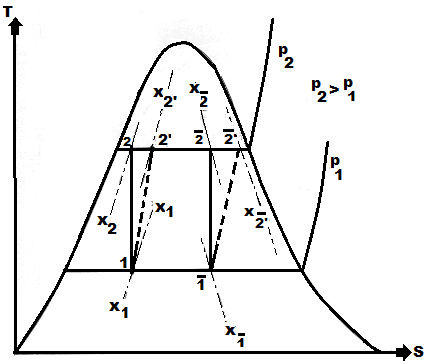 10
ΘΕΡΜΟΔΥΝΑΜΙΚΗ                         ΚΑΘΗΓΗΤΗΣ ΓΕΩΡΓΙΟΣ Κ. ΧΑΤΖΗΚΩΝΣΤΑΝΤΗΣ  2020
Β. ΥΠΕΡΘΕΡΜΟΣ ΑΤΜΟΣ
ΕΚΤΟΝΩΣΗ
ΣΥΜΠΙΕΣΗ
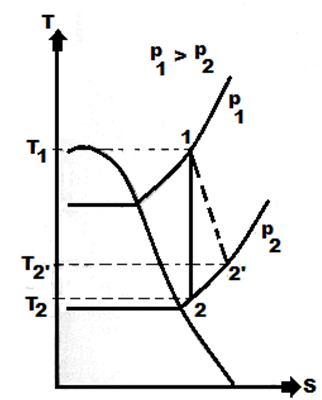 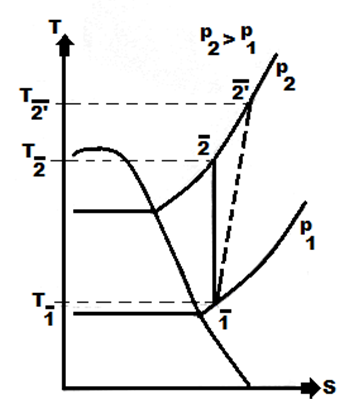 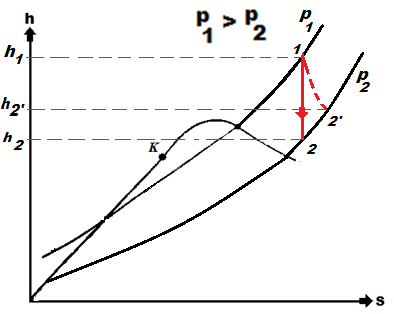 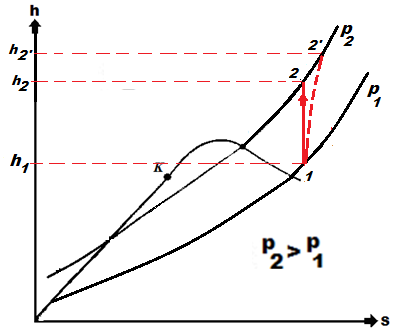 11
ΘΕΡΜΟΔΥΝΑΜΙΚΗ                         ΚΑΘΗΓΗΤΗΣ ΓΕΩΡΓΙΟΣ Κ. ΧΑΤΖΗΚΩΝΣΤΑΝΤΗΣ  2020
Ενδιαφέρουσα περίπτωση  : εκτόνωση από υπέρθερμο ατμό : ΖΗΤΕΙΤΑΙ : τελική κατάσταση του συστήματος
Α. ΑΔΙΑΒΑΤΙΚΗ ΙΔΑΝΙΚΗ ΕΚΤΟΝΩΣΗ
1. Γραφικός προσδιορισμός του   x2
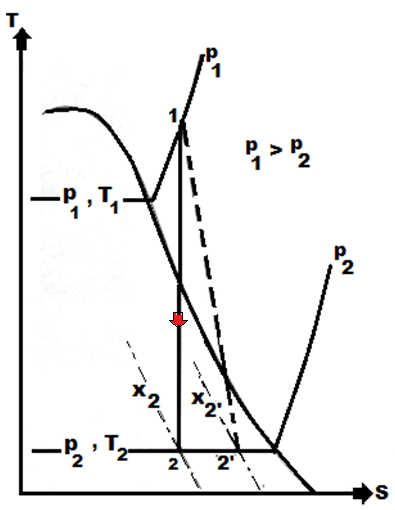 2. Αναλυτικός προσδιορισμός του  x2
Μεταβολή 12
γνωστή
Αδιαβατική ιδανική          ισοεντροπική
Από ΠΙΝΑΚΑ   ΥΠΕΡΘΕΡΜΟΥ
1  = υπέρθερμος ατμός
12
ΘΕΡΜΟΔΥΝΑΜΙΚΗ                         ΚΑΘΗΓΗΤΗΣ ΓΕΩΡΓΙΟΣ Κ. ΧΑΤΖΗΚΩΝΣΤΑΝΤΗΣ  2020
Β. ΑΔΙΑΒΑΤΙΚΗ ΠΡΑΓΜΑΤΙΚΗ ΕΚΤΟΝΩΣΗ
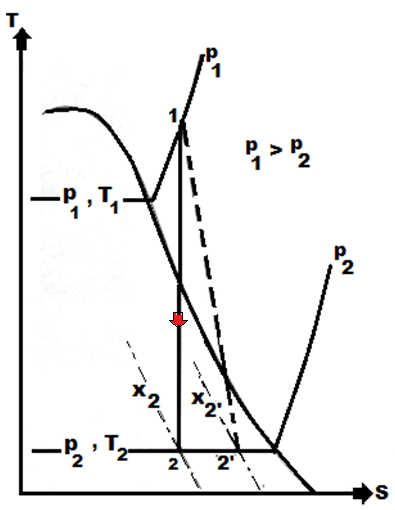 από Α. 
(διαφάνεια -4-)
ΤΕΛΙΚΗ ΚΑΤΑΣΤΑΣΗ
13
ΘΕΡΜΟΔΥΝΑΜΙΚΗ                         ΚΑΘΗΓΗΤΗΣ ΓΕΩΡΓΙΟΣ Κ. ΧΑΤΖΗΚΩΝΣΤΑΝΤΗΣ  2020
εκτόνωση
Τελική κατάσταση συστήματος  ;
ΠΑΡΑΔΕΙΓΜΑ
p1 = 50 (bar) , T1 = 400 (C)
P2 = 5 (bar)
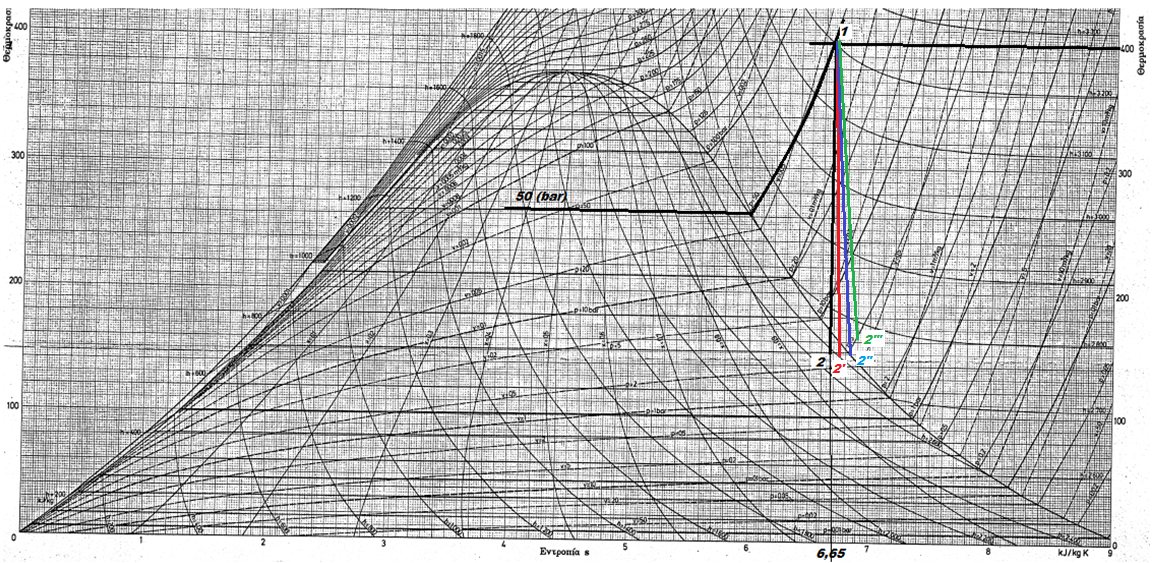 14
ΘΕΡΜΟΔΥΝΑΜΙΚΗ                         ΚΑΘΗΓΗΤΗΣ ΓΕΩΡΓΙΟΣ Κ. ΧΑΤΖΗΚΩΝΣΤΑΝΤΗΣ  2020
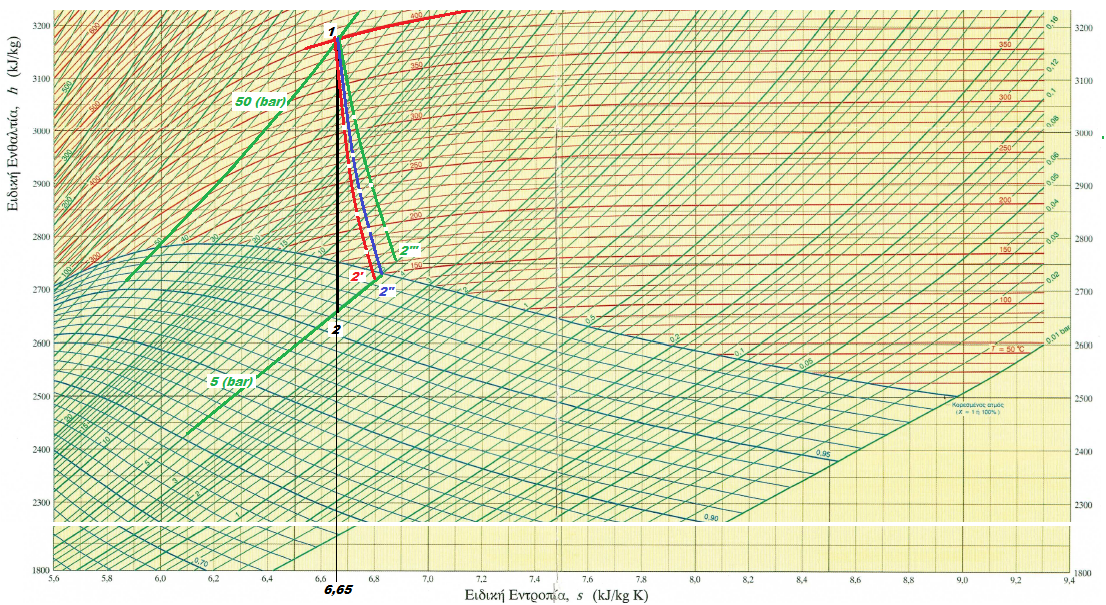 15
ΘΕΡΜΟΔΥΝΑΜΙΚΗ                         ΚΑΘΗΓΗΤΗΣ ΓΕΩΡΓΙΟΣ Κ. ΧΑΤΖΗΚΩΝΣΤΑΝΤΗΣ  2020
Προσδιορισμός τελικής κατάστασης συστήματος
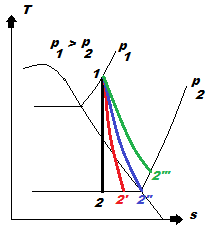 ΤΕΛΙΚΗ 
ΚΑΤΑΣΤΑΣΗ ΣΥΣΤΗΜΑΤΟΣ
12 = ισοεντροπική
Υπέρθερμος 
ατμός
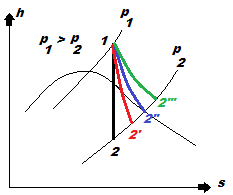 Ξηρός 
ατμός
Μίγμα
16
ΘΕΡΜΟΔΥΝΑΜΙΚΗ                         ΚΑΘΗΓΗΤΗΣ ΓΕΩΡΓΙΟΣ Κ. ΧΑΤΖΗΚΩΝΣΤΑΝΤΗΣ  2020
Επιθυμητή η μεγαλύτερη πραγματική πτώση ενθαλπίας
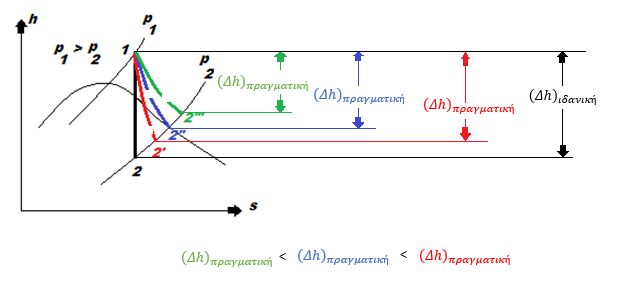 17
ΘΕΡΜΟΔΥΝΑΜΙΚΗ                         ΚΑΘΗΓΗΤΗΣ ΓΕΩΡΓΙΟΣ Κ. ΧΑΤΖΗΚΩΝΣΤΑΝΤΗΣ  2020